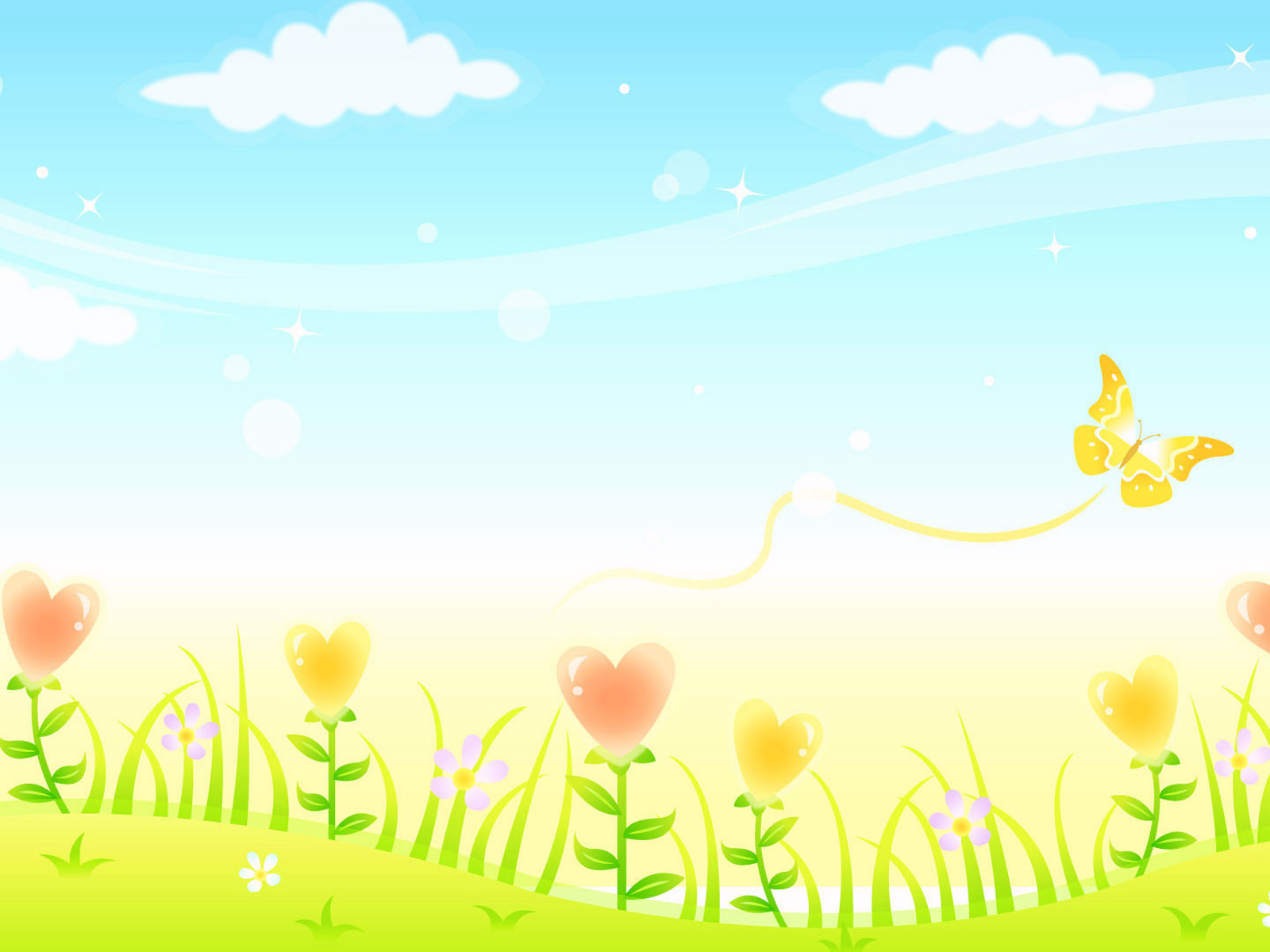 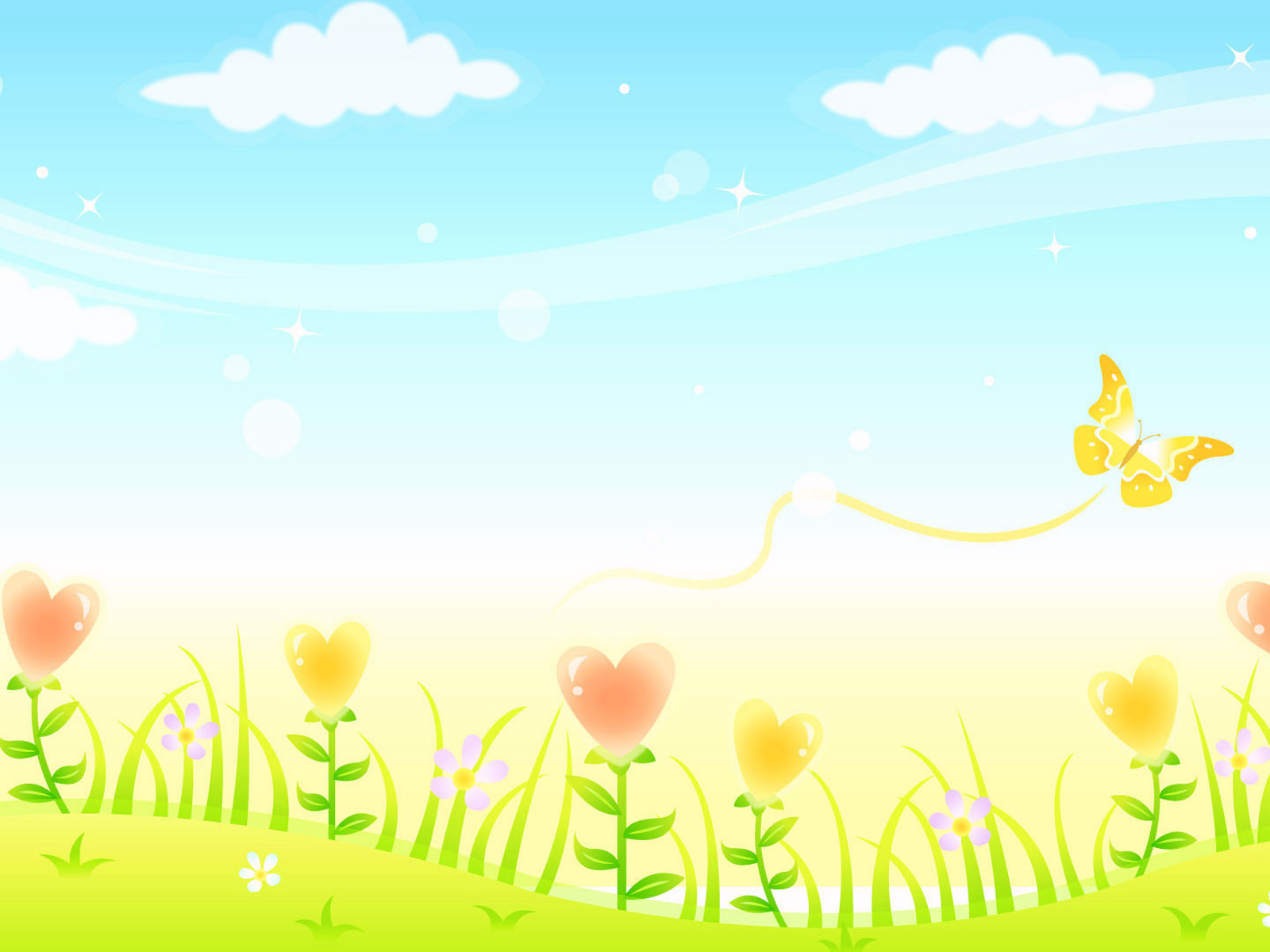 PHÒNG GIÁO DỤC VÀ ĐÀO TẠO QUẬN LONG BIÊN 
TRƯỜNG MẦM NON THẠCH CẦU
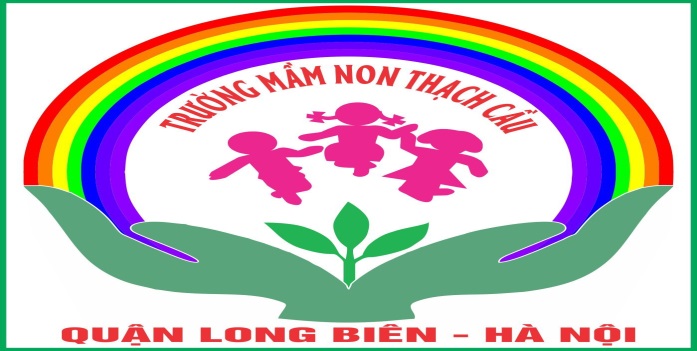 GIÁO ÁN LĨNH VỰC PHÁT TRIỂN nhận thức
Hoạt động Làm quen với Toán 
Đề tài : Tách nhóm có 6 đối tượng thành 2 phần theo các cách khác nhau 
Lứa tuổi : MGL  5 - 6  tuổi
Giáo viên: Nguyễn Thu Trang
Năm học : Tháng 10 - 2020
1. Ổn định tổ chức
2. Phương pháp hình thức tổ chức
2.1:  Ôn , thêm bớt trong phạm vi 6
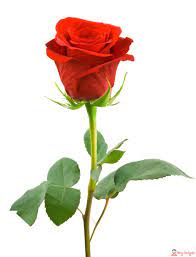 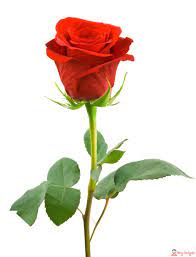 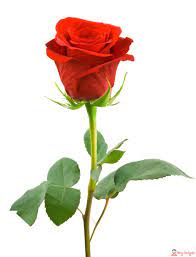 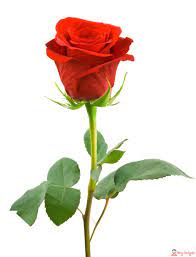 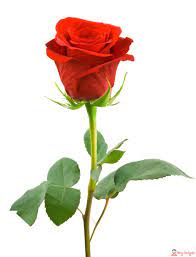 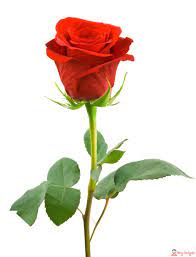 6
4
5
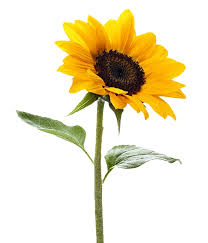 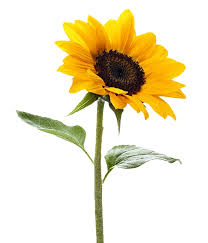 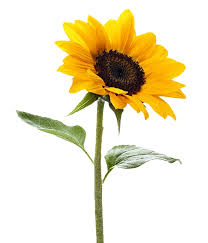 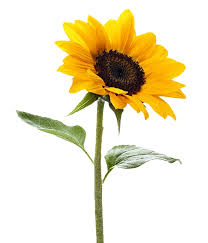 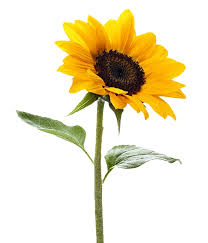 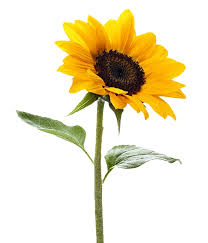 5
4
6
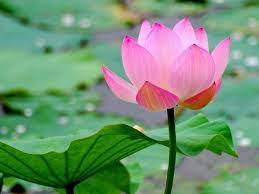 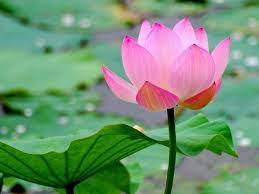 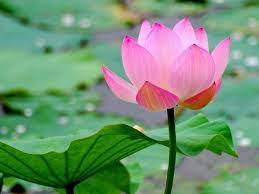 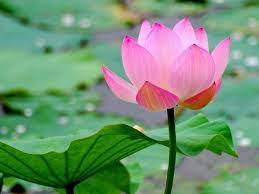 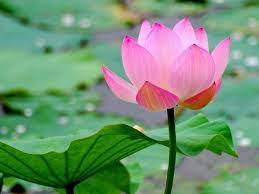 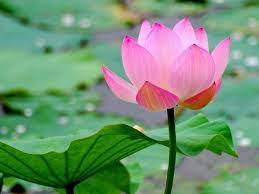 5
6
4
2.2: Tách nhóm đối tượng có số 6 ra thành 2 phần theo các cách khác nhau
6
6
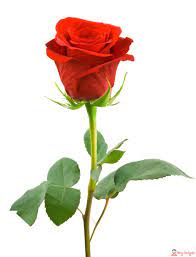 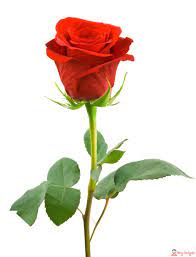 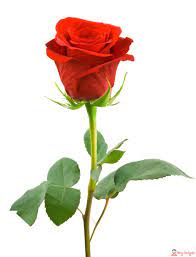 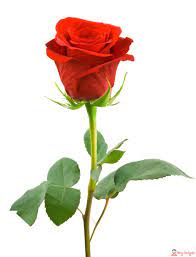 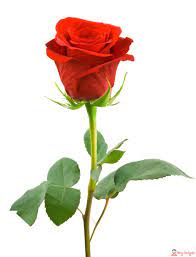 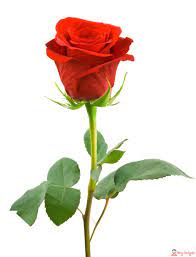 5
1
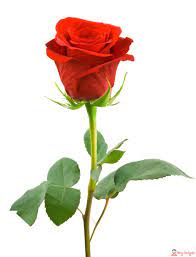 6
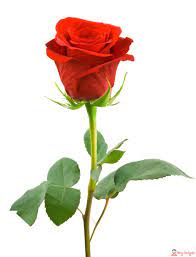 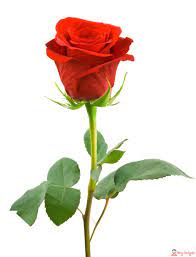 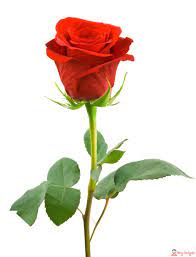 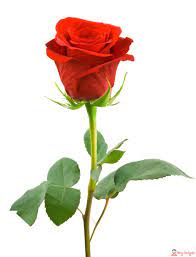 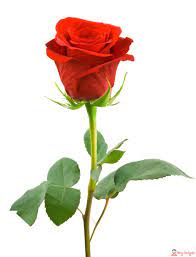 6
2
4
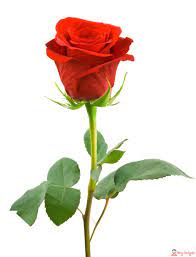 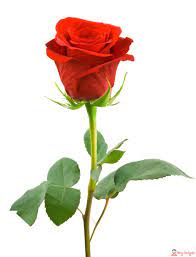 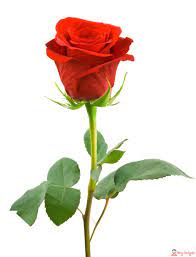 6
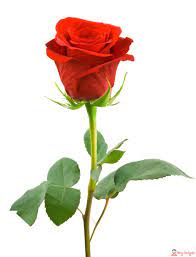 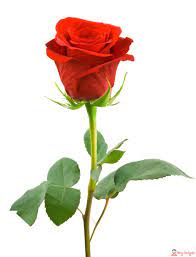 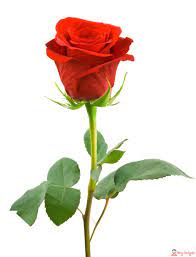 6
3
3
1
3
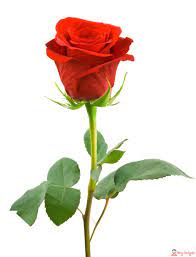 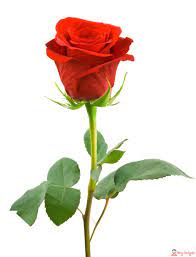 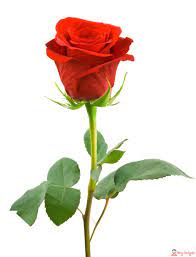 6
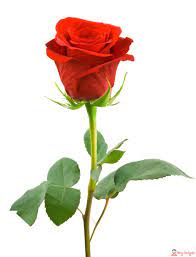 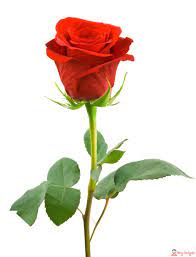 5
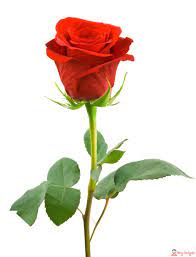 3
4
2
2.3: TRÒ CHƠI
3.  KẾT THÚC